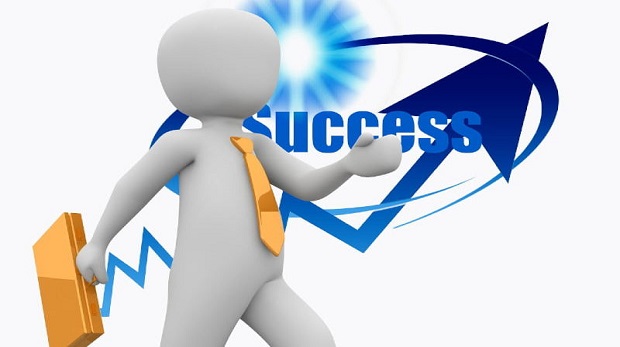 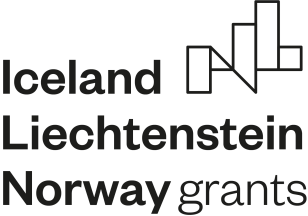 CHCĘ BYĆ PRZEDSIĘBIORCĄ! PROJEKTUJĘ SWOJĄ REKLAMĘ
WEB QUEST JEST PRZEZNACZONY DLA KLAS SZKOŁY ŚREDNIEJ I POLICEALNEJ
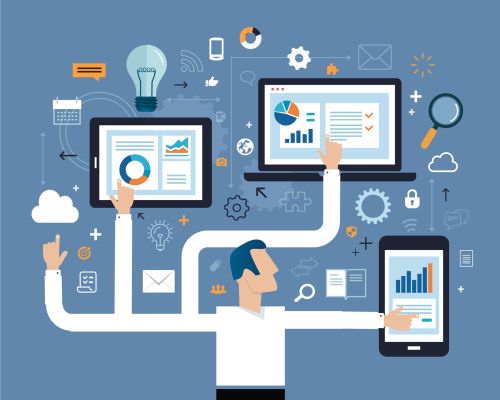 WPROWADZENIE
Witajcie  
Na pewno część z Was marzy o założeniu własnej firmy po ukończeniu szkoły – wspaniały pomysł! 
Sam jesteś dla siebie szefem i możesz realizować się zawodowo! 
 Ale… Trzeba mieć także świadomość, że taka praca również wymaga od Was posiadania ważnych umiejętności, między innymi organizatorskich, przywódczych, a przede wszystkim odpowiedzialności!
WPROWADZENIE
Specjalnie dla Was przygotowałam zadanie, które pomoże Wam sprawdzić się w roli kierownika lub członka zespołu wykonującego ważną dla Waszej firmy misję.  

Zaczynamy!
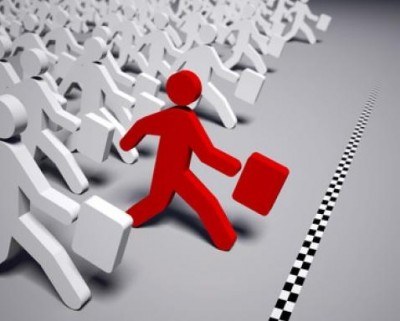 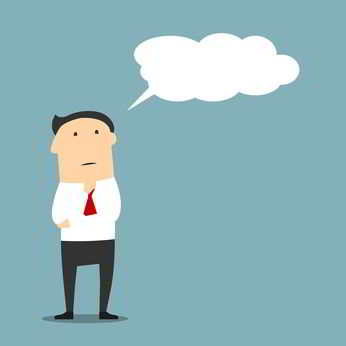 ZADANIE
Waszym zadaniem będzie przygotowanie projektu reklamy multimedialnej przedsiębiorstwa w wybranej przez siebie branży (takie, jakie chcielibyście prowadzić w przyszłości).
Reklama może być więc w formie ulotki, plakatu, filmiku, prezentacji PowerPoint lub innych programów i materiałów dostępnych w Waszej pracowni.
PROCES
Zadanie wykonacie w grupach, najlepiej trzy- lub czteroosobowych.
W każdej grupie wybierzcie lidera – kierownika zespołu, który będzie wykonywał zadania przywódcze, przydzielał obowiązki, motywował do działania, wspomagał, wspierał… ale również będzie odpowiedzialny za końcowy efekt Waszej pracy. 
Jak wybrać właściwą osobę na kierownika? – podpowiedzi znajdziecie we wskazanych przeze mnie zasobach internetowych. Przeanalizujcie cechy dobrego kierownika zespołu i wybierzcie spośród Was osobę, która Waszym zdaniem, ma ich najwięcej.
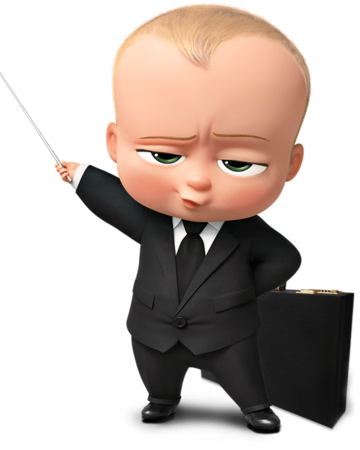 PROCES
Kolejne Wasze zadanie to wybór rodzaju działalności gospodarczej, dla której będziecie projektować reklamę. W źródłach zasobów internetowych znajdziecie także podpowiedź, jak można dokonać wyboru branży i obszaru swojej działalności.
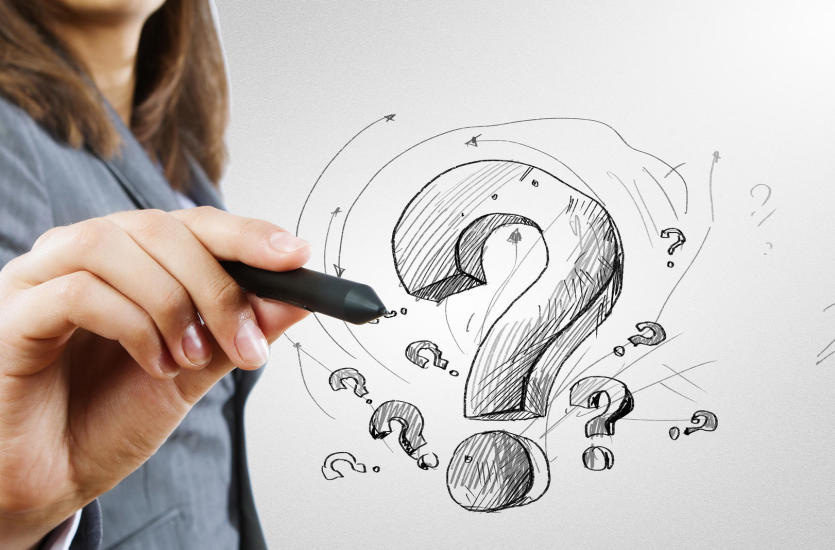 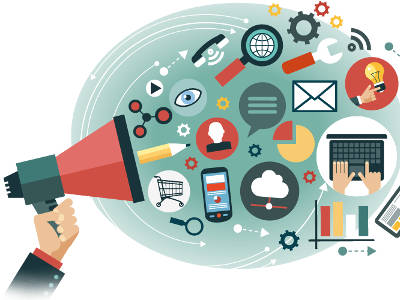 PROCES
Jeżeli już macie za sobą dwa pierwsze etapy zadania, przechodzimy do tematu projektu reklamy.
Jak wykonać ciekawy i skuteczny projekt reklamy? – odpowiedzi poszukajcie w zaproponowanych przeze mnie zasobach Internetu. 
Opracujcie wspólnie w swoich grupach projekt reklamy multimedialnej, która okaże się hitem rynkowym 
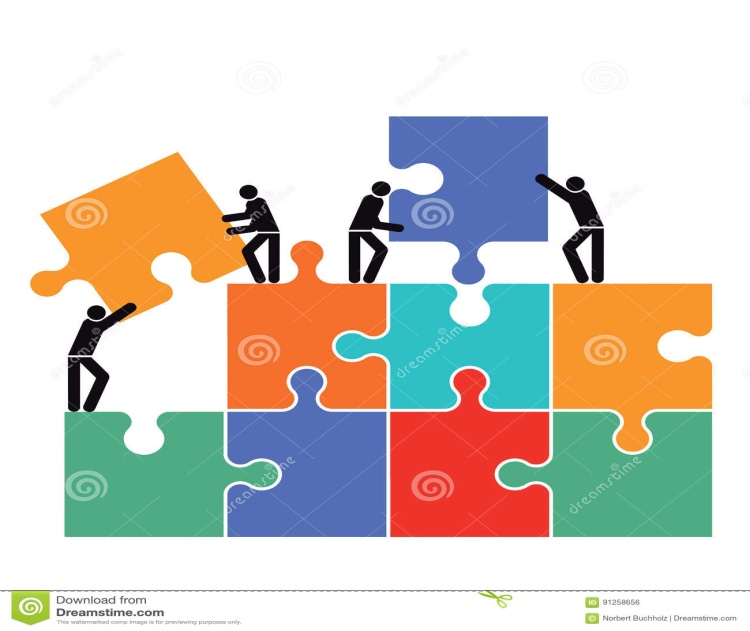 PROCES
Kierownik grupy organizuje pracę w Waszym zespole zgodnie z kluczowymi zasadami pracy zespołowej oraz organizacji pracy w przedsiębiorstwach (sprawdźcie we wskazanych źródłach internetowych, jakie to zasady, aby móc ocenić pracę swojego szefa na koniec projektu)
Kierownik grupy również oceni pracę swoich pracowników, dlatego starajcie się należycie wykonywać przydzielone zadania.  
Po wykonaniu projektu kierownik grupy lub wskazana przez niego osoba zaprezentuje reklamę na forum klasy.
ŹRÓDŁA
https://mfiles.pl/pl/index.php/Zasady_tworzenia_og%C5%82oszenia_reklamowego
https://www.projektowaniegraficzne.pl/zasady-projektowania-grafiki-i-reklamy/
https://sprawnymarketing.pl/blog/jak-zrobic-dobra-reklame/
http://www.podrecznik.edugate.pl/5-przedsiebiorstwo/5-5-zarzadzanie-przedsiebiorstwem/
http://www.podrecznik.edugate.pl/7-organizacja-przedsiewziecia-i-ocena-efektow-dzialan/7-1-role-lidera-i-wykonawcy-w-zespole/
https://praca.studentnews.pl/s/92/2709-Wybor-rodzaju-dzialalnosci.htm
https://pep.pl/poradnik/rodzaje-dzialalnosci-gospodarczej-w-polsce/
https://mambiznes.pl/wlasny-biznes/wiadomosci/4-zasady-skuteczniej-reklamy-7933
https://poradnikprzedsiebiorcy.pl/-ogolne-zasady-tworzenia-reklam
EWALUACJA
EWALUACJA
EWALUACJA
KONKLUZJE I WNIOSKI
A teraz zastanówcie się, co miało największy wpływ na uzyskaną przez Waszą grupę ocenę?
organizacja pracy w grupie?
efektywność komunikacji?
decyzje kierownika grupy?
indywidualne umiejętności i predyspozycje członków grupy?
inne? Jakie?....................................................
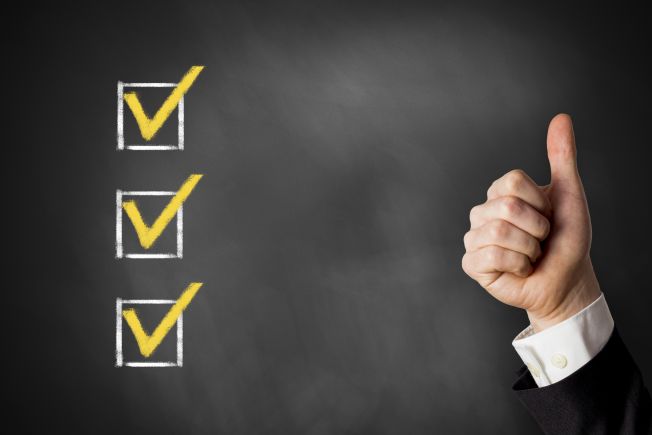 KONKLUZJE I WNIOSKI
Jakie korzyści osiągnęliście z realizacji tego projektu?
Mogliście w praktyce zastosować Waszą wiedzę i umiejętności. 
Mogliście wcielić się w rolę kierownika/członka grupy wykonującej określone zadanie dla swojej firmy.
Uczyliście się trudnej sztuki współpracy w grupie.
Mogliście w ciekawy sposób utrwalić Waszą wiedzę.
Nauczyliście się wykorzystywać Internet jako źródło informacji.
Nauczyliście się opracowywać informacje w różnych formach.
Mogliście Waszą pracę zaprezentować na forum klasy i podzielić się swoją wiedzą, spostrzeżeniami i umiejętnościami.
Warto było……  prawda? 





Do zobaczenia w kolejnym projekcie…
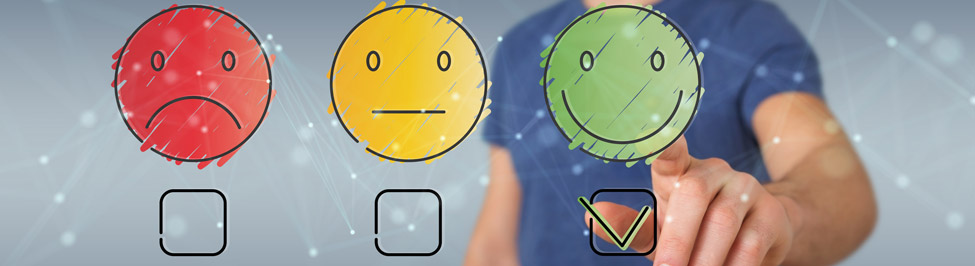 PORADNIK DLA NAUCZYCIELA
Nauczyciel  powinien dokładnie przeanalizować treści wspólnie z uczniami, aż do momentu ich zrozumienia przez uczniów. Powinien jednak bardziej służyć im pomocą, radą, wyjaśnieniami, a nie gotowymi rozwiązaniami. Taka metoda będzie dobrą formą wdrażania samodzielności i kreatywności.
Podział na grupy może być dokonany według różnych kryteriów, np. ze względu na możliwości poznawcze uczniów, ich umiejętności, zainteresowania, tak aby „równo” rozłożyć siły w poszczególnych grupach.
Czas na realizację projektu powinien być dostosowany do możliwości uczniów. Nie jest z góry narzucony.
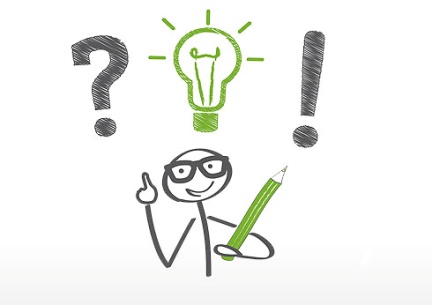 Projekt „Innowacyjne narzędzia w edukacji zawodowej dla niesłyszących” korzysta z dofinansowania otrzymanego od Islandii, Liechtensteinu i Norwegii w ramach funduszy EOG.